محاضرةبعنوانأنواع  البطاقات الإلكترونيةأ
إعداد
أ.م.د. عباس فاضل العكيلي
م.م. محمد حيدر محمد شنشول
الهدف من المحاضرة
إن عدم التفرقة بين مفهوم البطاقات الإلكترونية والبطاقات الإئتمانية ،الأمر الذي حدا الى إعداد هذه المحاضرة للتعرف على البطاقات الإلكترونية
تعريف البطاقات الإلكترونية وأنواعها
ﺗﻌرف البطاقات الإلكترونية ﺑﺎﻧﻬﺎ البطاقات التي ﺗﺧول مالكيها ﻣن اجراء ﻋﻣﻠﯾﺎت الايداع واﻟﺳﺣب والشراء اﻟﻧﻘدي ﺿﻣن ﺳﻘف اﻟﺑطﺎﻗﺔ اﻟﻣﺣددة ﻟلعميل ، وﻫﻲ ﺑطﺎﻗات بلاستيكية ﻣﻣﻐﻧطﺔ ﺗﺣﺗوي ﻋﻠﻰ ﻣﻌﻠوﻣﺎت ﻣﺛل اﺳم مالكها وﺗﺎرﯾﺦ انتهاؤها واﻟرﻗم اﻟﺳري اﻟذي ﯾﺳﺗطﯾﻊ ﻣن ﺧﻼﻟﻪ مالكها ﻣن اﺟراء ﻋﻣﻠﯾﺎﺗﻪ اﻟﻣﺻرﻓﯾﺔ ، وﻫﻲ على أنواع :  
البطاقات المسبقة الدفع : وهي البطاقات التي يتم ﺷﺣﻧﻬﺎ ﺑﻣﺑﻠﻎ ﻣﺎﻟﻲ محدد ، وﻣن ﺧﻼﻟﻪ يقوم حاملها بسحب راتبه الشهري وتسديد مبالغ السلع التي يشتريها ولاسيما في التسوق الإلكتروني
تعريف البطاقات الإلكترونية وأنواعها
بطاقات الخصم المباشر (بطاقات الصراف الآلي): وهي البطاقات التي يمنحها المصرف لعميله الذي لديه حساب مصرفي (جاري أو توفير) ، وﻣن ﺧﻼله يقوم مالكها بعمليات التسوق والسحب والايداع والاستفسار (الاستعلام) عن الرصيد النقدي لحسابه المصرفي . العميل في هذا النوع من البطاقات لا يتحمل رسوماً (عمولة) إلا في حالة السحب النقدي من أجهزة الصراف الآلي للمصارف الأخرى . وقد سميت ببطاقة الخصم المباشر لأنها مرتبطة بشكل مباشر بالحساب المصرفي، فعند استعمال البطاقة يتم خصم المبلغ المدفوع من الحساب المصرفي المتعلق بها فوراً، ولا يمكن إتمام عملية الشراء أو السحب من خلال البطاقة إذا كان رصيد الحساب غير كافٍ. 
     وعليه، تشترط هذه البطاقة وجود رصيد كافٍ في الحساب المصرفي المرتبط بها حتى يتم الخصم منه.
بطاقات الإئتمان (البطاقات الدائنة) : وهي البطاقات التي تصدرها المصارف ومنشآت التمويل المعتمدة، وﻣن ﺧﻼلها يقوم مالكها بعمليات التسوق والسحب النقدي ضمن حدود المبلغ الإئتماني (السقف الإئتماني) المحدد لها مقابل عمولة تتقاضها الجهة المانحة للبطاقة عن كل عملية استعمال لهذه البطاقة. 
    وعليه، هذه البطاقة هي عبارة عن دين أو قرض قصير الأجل تمنحه المنشأة المالية لحاملها ، ويرتبط استعمالها بالحد الأعلى للدين (بسقفها الإئتماني)، ويتطلب من مالكها تسديد مبلغها المستحق عليه ضمن مدة السماح المحددة لها ، لكي يتجنب دفع الفائدة المترتبة على تأخير تسديد المبلغ المستحق .
أنواع البطاقات الإلكترونية وخصائصها
فوائد البطاقات الإلكترونية
ان التعامل بالبطاقات الإلكترونية يعود بالفائدة على المصارف وعملائها، وكما يأتي :  
أولاً ــ الفوائد التي تحققها المصارف:  
     عملت المصارف على التعامل بالبطاقات الإلكترونية بهدف تعظيم الأرباح التي تحققها، ويتجلى ذلك في: 
أسعار بيع البطاقات، والعمولات التي تتقاضاها المصارف مقابل تقديم تلك الخدمة .
الوصول الى أكبر عدد من الاشخاص والتعامل معهم يؤدي الى زيادة الايداعات المصرفية ، وكلما زادت الايداعات زادت قدرت المصرف على تحقيق الايرادات ، ومن ثم زيادة الارباح التي تحققها المصارف .  
زيادة عدد عملاء المصرف وزيادة عدد الخدمات المصرفية المقدمة لهم ، مما يؤدي الى تخفيض تكلفة الخدمات المصرفية ، ومن ثم زيادة الارباح التي تحققها المصارف .  
التحول من العمل اليدوي التقليدي الى العمل الميكانيكي الإلكتروني ، يؤدي هو الآخر الى تخفيض تكلفة الخدمات المصرفية ، ومن ثم زيادة الارباح التي تحققها المصارف .
فوائد البطاقات الالكترونية
ثانياً ــ الفوائد التي يحققها العميل:  
     لقد ابتكرت المصارف الخدمات المصرفية الالكترونية ومنها البطاقات الإلكترونية بهدف توفير الوقت والتكلفة والجهد للاشخاص، ولذا فهي تسهل عليهم حياتهم من خلال الاستفادة من مميزاتها، وكما يأتي : 
يستطيع كل شخص الاستفادة منها على مدار الساعة وفي أي مكان ، حيث تمكنه من ايداع النقود وسحبها من حسابه المصرفي ، والشراء (التسوق) من خلالها، في أي وقت يريده ومن أي منطقة جغرافية يرغب بها .  
توفر للشخص امكانية الشراء (التسوق) عبر الانترنت بالوصول الى السلعة أو الخدمة التي يريدها من مكانه دون عناء التنقل والبحث.  
توفر الأمان للمسافر والمتسوق من عبء المخاطر الناجمة عن حمل السيولة النقدية .
ﻣحفزات استعمال البطاقات الإلكترونية
تخيفض العمولات المترتبة أو المستحقة عن استعمالها لدرجة تشجع الاشخاص كافة على استعمالها  بدون تردد أو تفكير. 
توافر مكائن الصراف الآلي وأجهزة (P.O.C) (P.O.S) في أكبر رقعة جغرافية ممكنة بما يمكن من توفير التكلفة والوقت والجهد على مستعملي البطاقات الإلكترونية .
ان يمنح المصرف لحاملها خدمات مصرفية أخرى ولاسيما فتح حساب جاري لكي يتمكن حاملها من استعمالها على نطاق واسع .
ﻣﺗطﻠﺑﺎت استعمال البطاقات الإلكترونية
ﺗواﻓر اﻟﺑﻧﯾﺔ اﻟﺗﺣﺗﯾﺔ اﻟﻼزﻣﺔ والمتمثلة بتوافر شبكة انترنيت قوية وانتشار مكائن الصراف الآلي وأجهزة (P.O.C) (P.O.S) في أكبر رقعة جغرافية ممكنة، بحيث يضمن المصرف وصول أكبر عدد ممكن من الزبائن إليها بسهولة .
مخاطر استعمال البطاقات الإلكترونية
ان استعمال البطاقات الإلكترونية قد يسبب الخسارة نتيجة عدم المعرفة بطريقة الاستعمال الآمن لها، فضلاً عن شيوع عمليات النصب والاحتيال ، مما حدا بالكثير من الاشخاص ولاسيما في العراق الى العزوف عن استعمالها لعدم ثقتهم بها أو بمصادرها أو خوفاً من تعرضهم للاحتيال. وعليه ، يتطلب استعمال البطاقات الإلكترونية اتباع الآتي : 
تأمين كلمة مرور البطاقة الالكترونية 
التعامل بالبطاقات التي لا تسمح باتمام العمليات التي يزيد مبلغها على الرصيد أو المبلغ المحدد للبطاقة 
التأكد من سلامة مكائن الصراف الآلي
الآراء المتعلقة باستعمال البطاقات الإلكترونية
تختلف الآراء بخصوص استعمال البطاقات الإلكترونية، حيث يرى البعض انها تناسب رجال الأعمال والسائحين ، إذ إن تعاملهم بالبطاقة الإلكترونية يسهل معاملاتهم ويوفر لهم التكاليف والجهد والوقت والأمان ، وانها لا تناسب الموظفين وذوي الدخل المحدود لتحملهم تكلفة وجهد إضافي، وفي رأينا مهما اختلفت وجهات نظر الاشخاص في التعامل بالبطاقات الالكترونية سوف يأتي الوقت أو اليوم الذي يتجه فيه الجميع إلى التعامل بالبطاقات الالكترونية، علماً ان هذا مرهون بالانتعاش الاقتصادي والتطور التكنولوجي والاستقرار السياسي .
الاستنتاج
يوجد فرق بين مفهوم البطاقات الإلكترونية والبطاقات الإئتمانية ، حيث تعد البطاقات الإئتمانية (البطاقات الدائنة) أحد انواع البطاقات الإلكترونية (البطاقات المدينة والبطاقات الدائنة) ، فضلاُ عن دفع مبالغ العمليات المالية بشكل مباشر من أموال الاشخاص المودعة في المصارف بموجب البطاقات المدينة بينما يكون دفع مبالغ العمليات المالية بشكل غير مباشر من أموال المنشات المالية لحصولهم على الائتمان النقدي لمدة زمنية محددة من المنشآت المالية المصدرة للبطاقات الإئتمانية بموجب البطاقات المدينة .
التوصيات
بشكل عام البطاقات الإلكترونية هي خدمات مصرفية ممتازة إذا أحسن استعمالها، وتوافرت البنية التحتية لاستعمالها، ولذا يتطلب ذلك: 
تأمين كلمة مرور البطاقة الالكترونية . 
توافر مكائن الصراف الآلي وأجهزة (P.O.C) (P.O.S) في أكبر رقعة جغرافية ممكنة، ولاسيما في المناطق التجارية والمنافذ التسويقية وعقد المواصلات الرئيسة والمؤسسات الحكومية الكبيرة . 
تخفيض عمولة استعمالها لأقصى حد ممكن وتوحيدها لضمان استعمالها من قبل جميع الاشخاص 
التعامل قدر الإمكان بالبطاقات التي لا تسمح باتمام العمليات التي يزيد مبلغها على الرصيد المالي المتاح أو المتوفر للبطاقة الإلكترونية .  
عدم استعمالها في التسوق أو الشراء الإلكتروني للسلع ذات مواصفات محددة مثل الأدوية
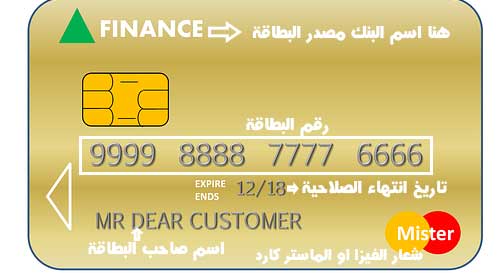 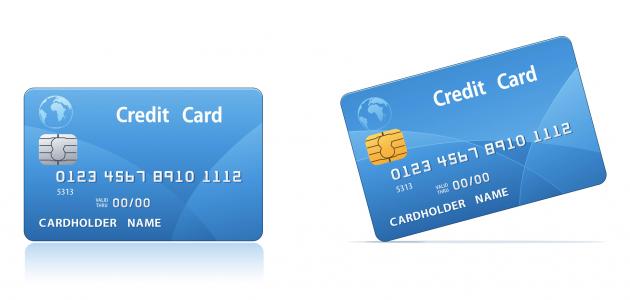 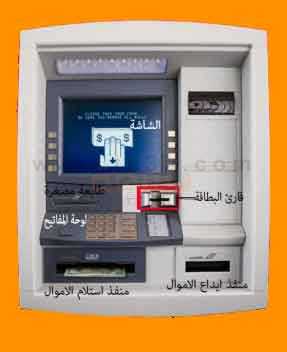 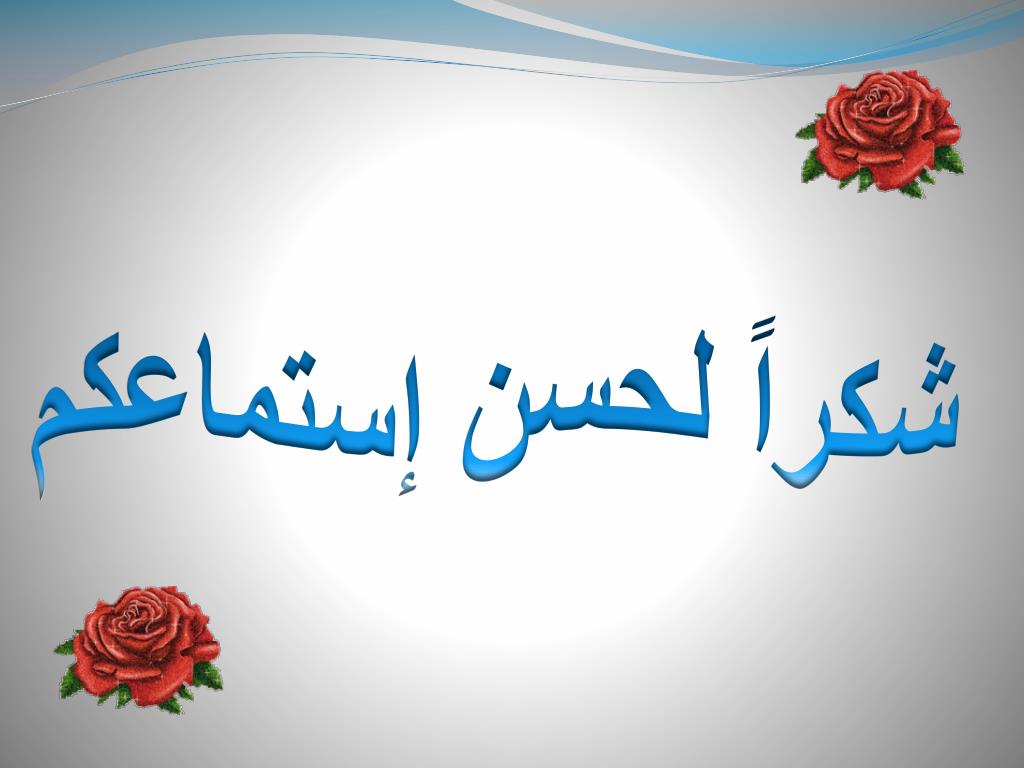